Організація наукових досліджень.Структура наукового дослідження
Arbeit gibt Brot, Faulheit bringt Not.
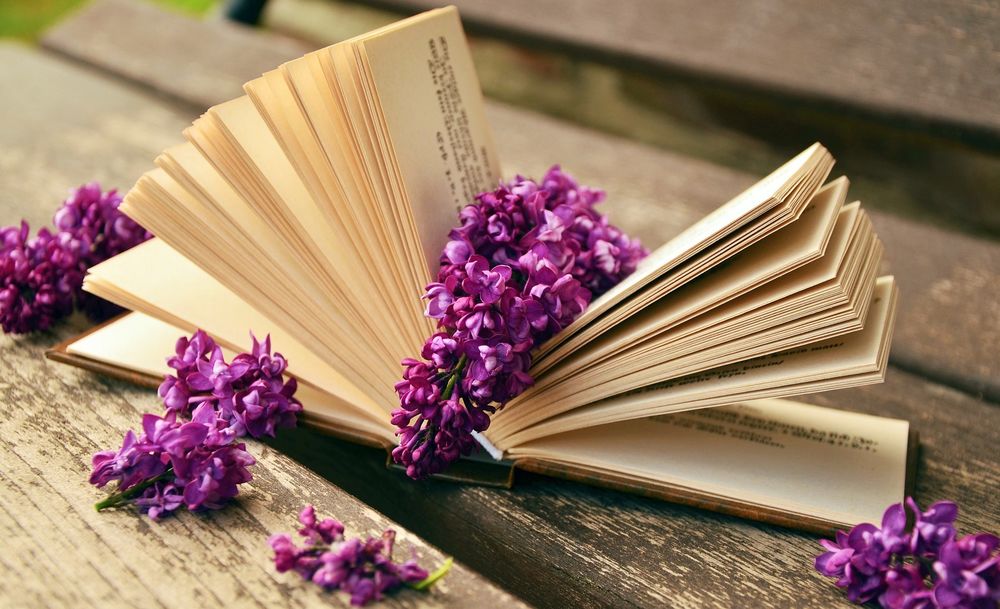 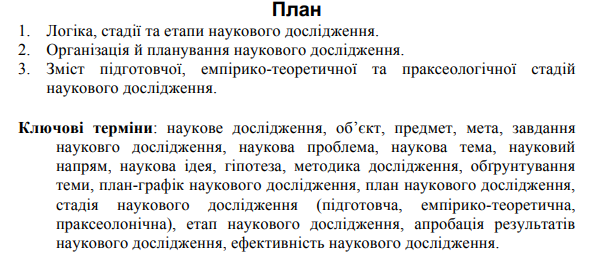 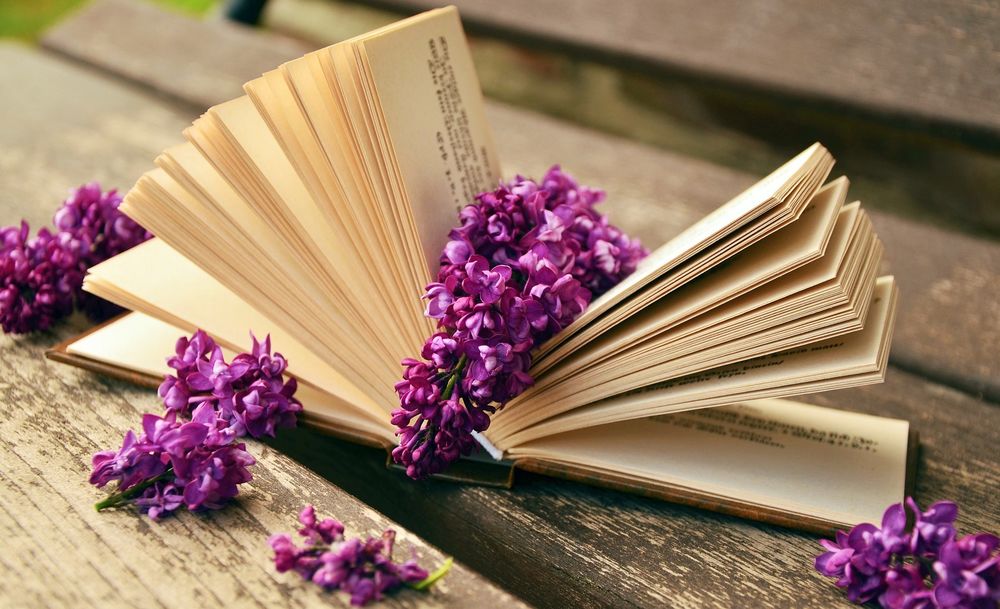 І. Підготовча стадія. Підготовча стадія наукового дослідження, 

як уже було зазначено, включає такі послідовні етапи: телеологічний (проблемно-цільовий); інформаційно-пошуковий, гіпотезотворчий, методологічний, програмноорганізаційний. Розглянемо їх зміст. 1. Телеологічний (проблемно-цільовий) етап. Назва етапу походить від грецьких слів teleos — результат, завершення, мета та logos — слово, вчення. На цьому етапі дослідження відбувається усвідомлення наукової проблеми та формулювання теми дослідження, визначення його об’єкта, предмета, мети і завдань. 
Для формулювання теми дослідження спершу слід усвідомити наукову проблему. Суть питання в тому, що дослідження повинно розв’язати певну наукову та практичну проблему, адже в іншому випадку воно не потрібне суспільству і науці. Наукова проблема — це сукупність відносно нових теоретичних і практичних питань, які суперечать існуючим знанням і потребують свого вирішення за допомогою наукових досліджень. Для виявлення «білих плям» в науці потрібні чималі зусилля та досвід. Усвідомлена наукова проблема — це знання про незнання.
Наукова тема — це частина наукової проблеми, яка в свою чергу може охоплювати одне або кілька дослідницьких питань. Питання теми висвітлюються в плані наукового дослідження, про що йшлося в попередньому підрозділі. Є очевидним, що у назві теми повинна бути окреслена наукова проблема та змістовні межі даного дослідження. Наприклад, проблема утвердження демократії в Україні може спонукати науковців до формулювання таких тем: «Залежність стану демократії від розвитку громадянського суспільства», або «Середній клас як опора демократичного режиму в умовах суспільних трансформацій».
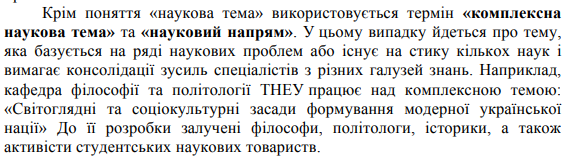 Об’єкт дослідження — це той процес або явище, що породжує проблемну ситуацію і потребує вивчення. Він існує незалежно від свідомості дослідника (є об’єктивно існуючим) та є джерелом інформації, яка необхідна для наукової праці. На нього спрямовує свої пізнавальні зусилля суб’єкт дослідження (окрема особа чи колектив науковців). 

Предмет дослідження — це ті елементи, зв’язки, відношення, що перебувають у межах об’єкта дослідження і мають бути осмисленими. 

Об’єкт та предмет дослідження співвідносяться як загальне і часткове.
Мета дослідження — усвідомлений образ очікуваного результату, на осягнення якого спрямована діяльність науковця. 

Завдання дослідження можуть включати такі елементи: 
§ з’ясування теоретичних основ дослідження; 
§ обгрунтування методів дослідження; 
§ дослідження проблем функціонування об’єкта; 
§ розробка рекомендацій щодо використання наукових висновків; 
§ емпірична перевірка запропонованих заходів
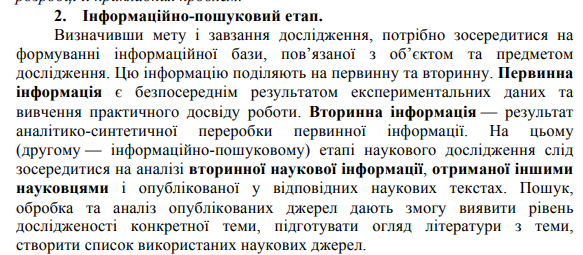 Виявити і опрацювати вторинну наукову інформацію допоможуть: 
§ систематичні каталоги бібліотек, в яких назви творів розташовані за галузями знань; 
§ абеткові каталоги, в яких картотека праць розташована в алфавітному порядку прізвищ авторів, а у випадку колективних праць — назв публікацій; 
§ предметні каталоги, що містять назви творів із конкретних проблем і питань; 
§ бібліографічні та довідкові видання (реферативні журнали, покажчики з окремих тем і розділів); 
§ виноски і посилання в монографіях, підручниках, енциклопедіях, словниках тощо; 
§ покажчики статей, опублікованих протягом року у фахових та інших періодичних виданнях; 
§ Інтернет-ресурси, матеріали Вікіпедії тощо
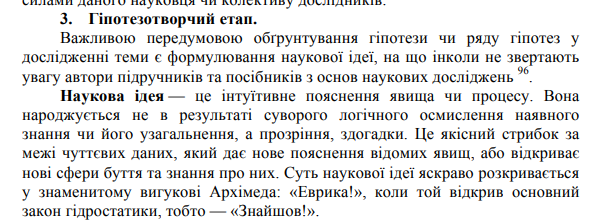 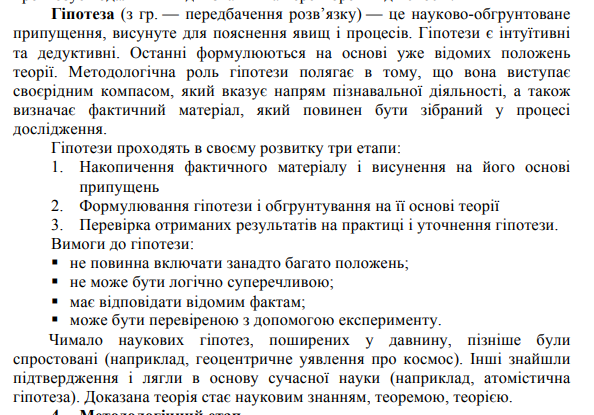 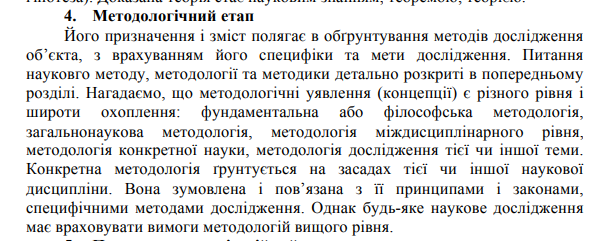 5. Програмно-організаційний етап. 

Зміст цього дослідницького етапу розкритий у другому підрозділі теми. Він передбачає перш за все розробку робочого плану наукового дослідження  (попереднє формування переліку питань дослідження, чи, іншими словами, назв розділів та підрозділів наукового звіту у вигляді монографії, дисертації, магістерської роботи тощо). 

Далі складається план-графік виконання дослідження із зазначенням конкретних контрольних строків та виконавців наукової роботи. Ще однією формою організації і контролю здійснення дослідження є підготовка обґрунтування теми, яке включає такі розділи: актуальність; зв’язок з планами НДР; мета; завдання; методи; об’єкт і предмет дослідження; очікувані результати.
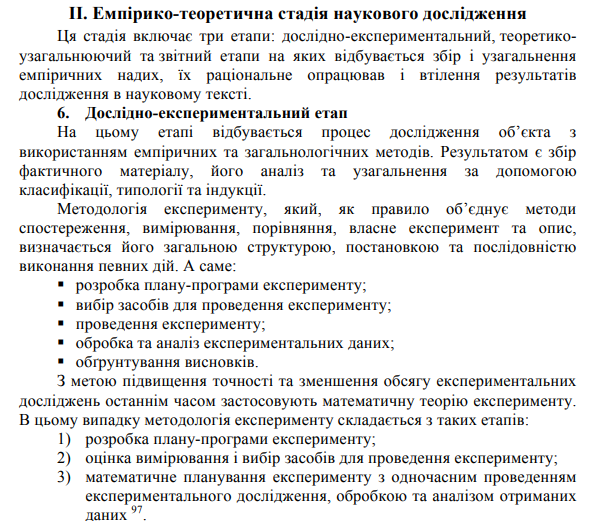 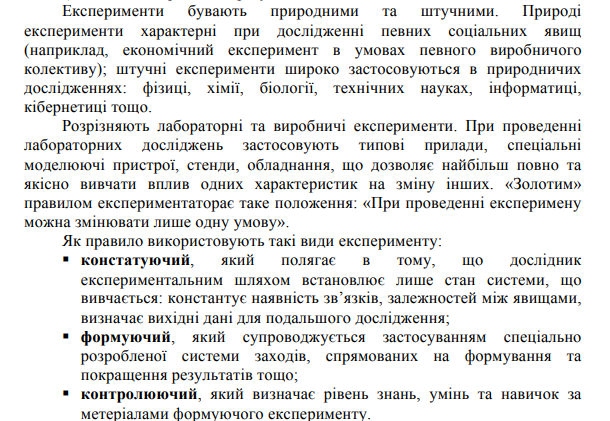 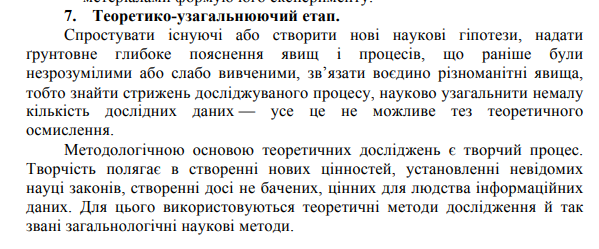 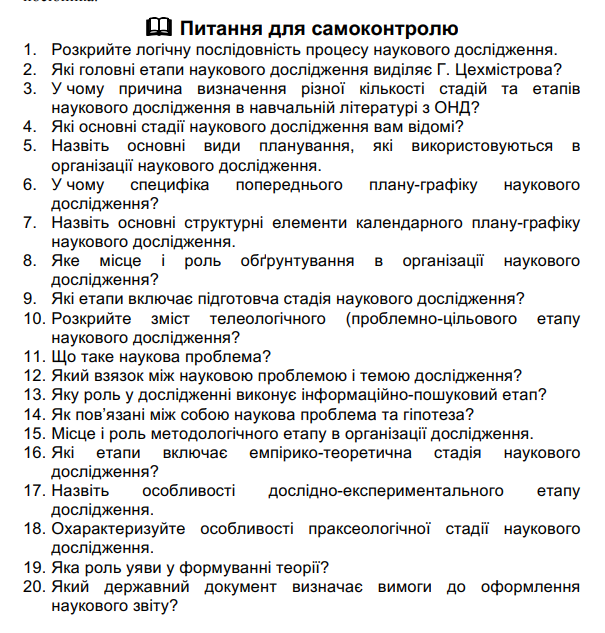 Список літератури:
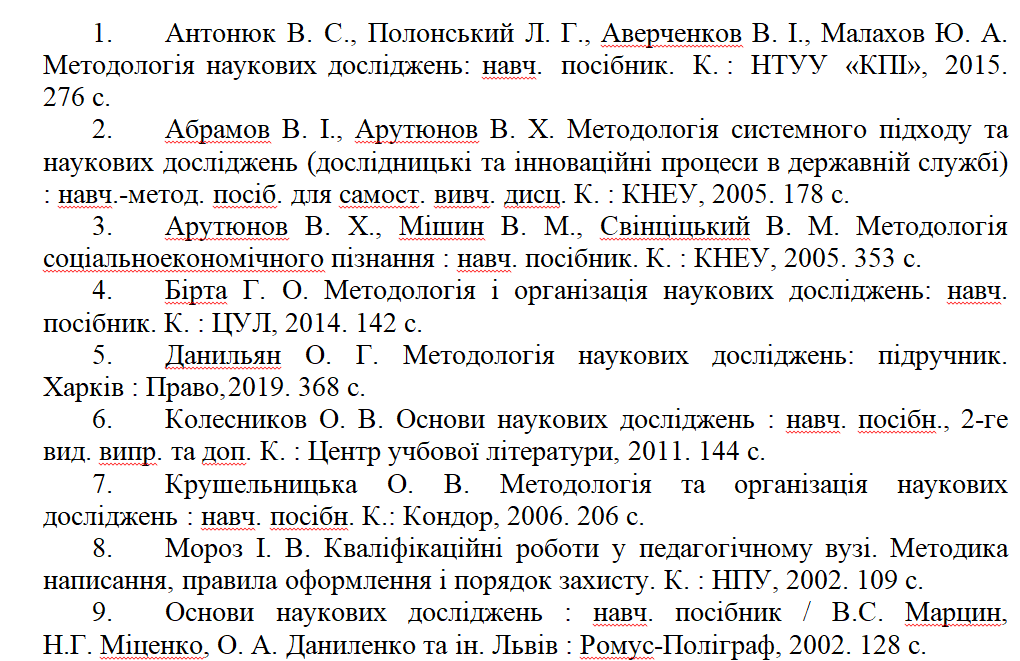 Список літератури:
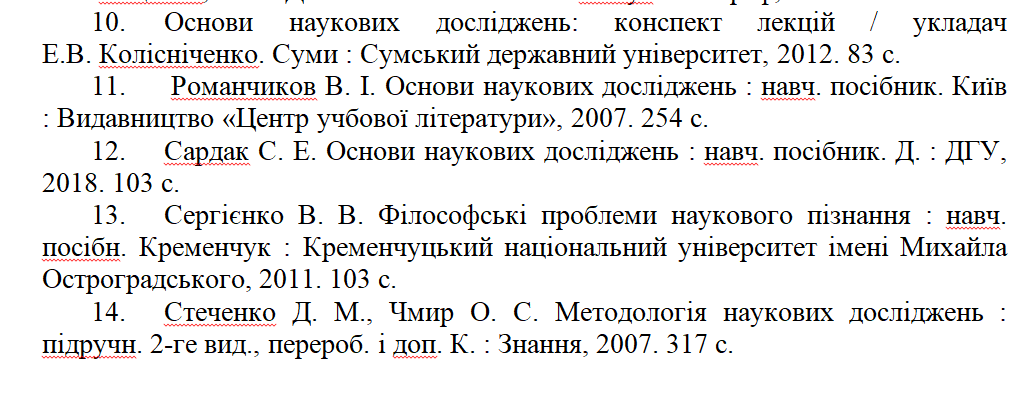 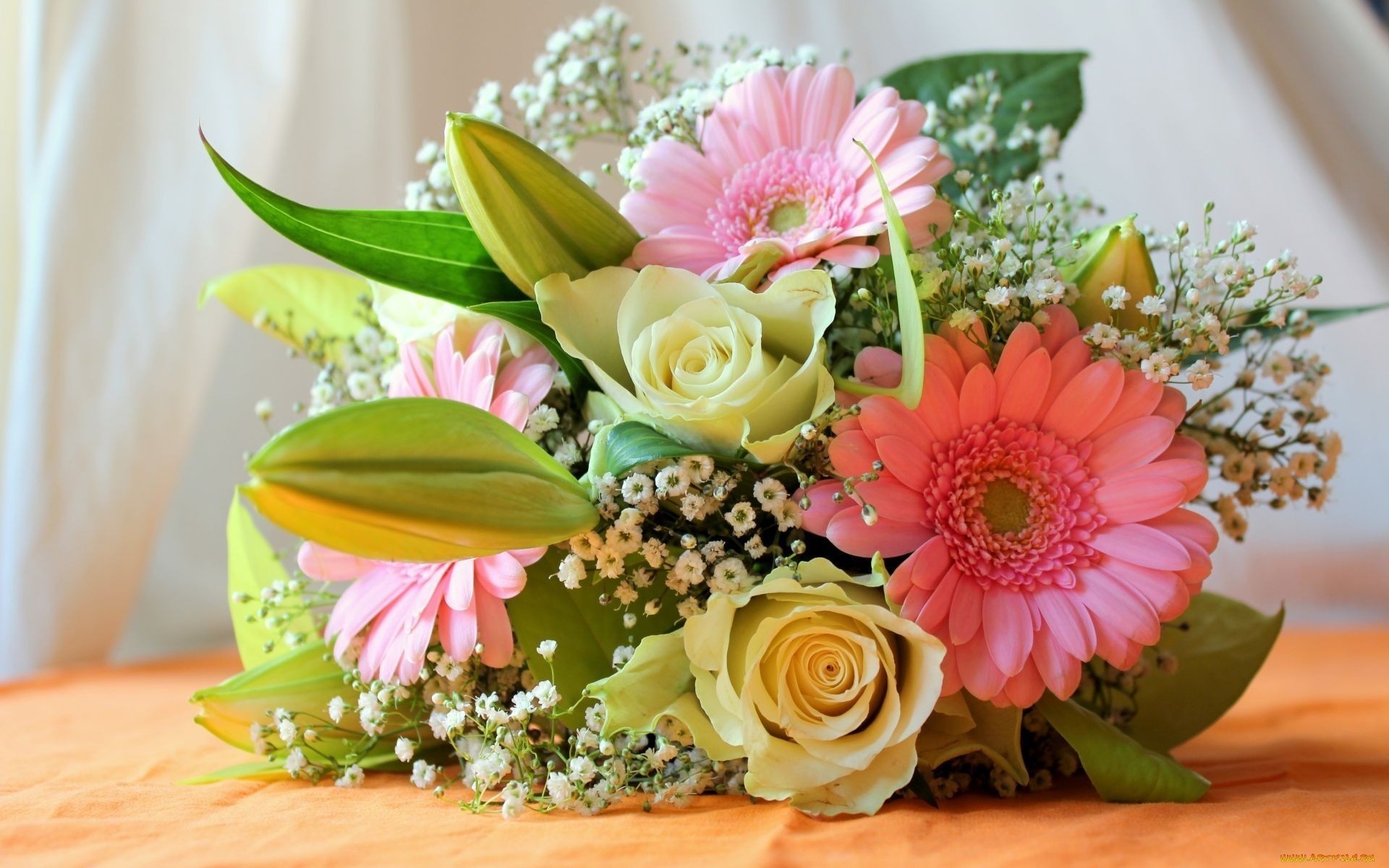 Дякую за увагу !!!